05-431 / 05-631Software Structures for User Interfaces (SSUI)
Brad Myers
Human Computer Interaction Institute

Fall, 2021
© 2021 - Brad Myers
1
Course:
Course web page:
Temporarily: http://www.uicourse.org/ 
http://www.cs.cmu.edu/~bam/uicourse/05631fall2021
Schedule / Syllabus:
http://www.cs.cmu.edu/~bam/uicourse/05631fall2021/schedule.html 
Tuesday / Thursday, 3:05PM - 4:25PM

Completely redesigned last year – you are the second class
© 2021 - Brad Myers
2
Instructor
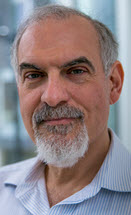 Brad Myers
Human Computer Interaction Institute
Office: Newell-Simon Hall (NSH) 3513
Office Phone: 412-268-5150
E-mail: bam@cs.cmu.edu
http://www.cs.cmu.edu/~bam

TA: Clara Cook
MHCI
https://claracook.web.app/ 
Email: clarac@andrew.cmu.edu
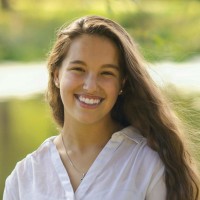 © 2021 - Brad Myers
3
Office Hours
Homeworks are due on Tuesdays and Thursdays before class
See: https://www.cs.cmu.edu/~bam/uicourse/05631fall2021/homeworks.html 
Tentative:
Clara’s office hour: Mondays at 1:30-2:30
My office hour: Wednesdays at 3:30-4:30
Or post questions on Piazza – will usually answer right away
© 2021 - Brad Myers
4
Acknowledgements
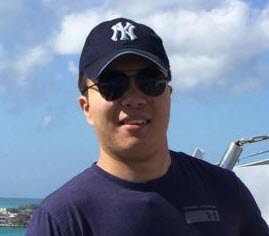 Thanks to PhD student Michael Liu andMary Beth Kery for consultations on content, homeworks and web page design
Michael wrote most of the reference implementations for the homeworks
Continues to consult on design
Corey Emery – TA last year
Helped develop most of the homeworks

Also discussions with Profs. Scott Hudson, Jen Mankoff, and many others
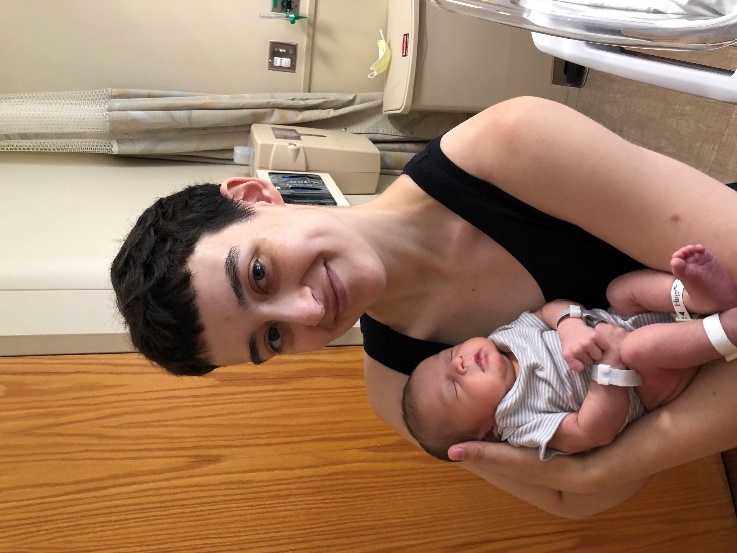 © 2021 - Brad Myers
5
Other HCI Courses
We will not cover UI design
Homeworks specify the designs
You need to do software design and implementation to match the spec.
We will not cover UX / HCI Methods
Not how to evaluate a user interface, needs analysis, or iterative prototyping
Not redundant with any other HCI course
Other courses that provide an overview of HCI or teach methods:
05-391/891 Designing Human Centered Software (DHCS) – best overview
05-410/610 User-Centered Research and Evaluation (UCRE) – UX methods
05-430/630 Programming Usable Interfaces (PUI) – iterative prototyping
Prof. Alex Ion from PUI says our 1st homework is most of the programming in PUI
05-863 Introduction to Human Computer Interaction for Technology Executives
© 2021 - Brad Myers
6
Course History
05-431/631 Software Structures for User Interfaces (SSUI)
also Software Architectures for UIs (SAUI)
One of the first HCII courses
I taught it in 2001
Focused on Java programming
430/630 PUI added later, with prototyping/iterative design
Fewer CS students in MHCI/BHCI programs
All students wanted PUI content
“SSUI" then became a lab in PUI – now just called “Advanced Lab”
Fall’2020 – started over since SSUI needed for new HCI Major
Purely virtual
This is the second time taught – 1st time in-person
© 2021 - Brad Myers
7
Readings
Schedule & readings:
https://www.cs.cmu.edu/~bam/uicourse/05631fall2021/schedule.html 
Will link to the slides for each lecture
Course schedule is tentative
Note required readings – only a few that aren’t part of homeworks
Lots of “Recommended” and “Optional”
Recommended - Good background on that topic; what you should know
Optional – other interesting or historically important readings
CMU-only and ACM DL, use CMU network or VPN
© 2021 - Brad Myers
8
Homeworks
Homeworks
https://www.cs.cmu.edu/~bam/uicourse/05631fall2021/homeworks.html 
Take Home Midterm
Was popular last year, so doing it again
No Final
See homework policies
Due before class on the scheduled date, homeworks can be turned in late for a penalty, homeworks are individual, no cheating, turn in on Canvas.
Schedule + Homeworks = Syllabus
Questions using Piazza: piazza.com/cmu/fall2021/05431631/home
Turn-in using Github
Has everyone used Github?
© 2021 - Brad Myers
9
Final Project
https://www.cs.cmu.edu/~bam/uicourse/05631fall2021/FinalProject/index.html 
Create your own
Can be a reimplementation or novel & publishable
Will be in groups
Start 11/9/2021 – will have about 1 month 
Lots of topic ideas on the final projects page
Last year, many groups used a natural language toolkit to build a multi-modal UI
© 2021 - Brad Myers
10
What is this class about?“Software Structures for User Interfaces”
“User Interfaces” (UI)
The part of an application or device that a person sees or interacts with
Everything the user can see, the look-and-feel, all behaviors, speed of interaction, etc.
“Software Structures”
How the UI is implemented = “Front end programming”
Software patterns / architectures across many platforms
Not just what is popular today
Complexities unique to UIs
© 2021 - Brad Myers
11
What Will This Class Cover?
Key principles & structures for implementing UIs
Most have stood the “test of time”
Some invented in the 1980s and still used today
Key tradeoffs and design decisions for the implementations
Will continue to be useful with the next library & language
© 2021 - Brad Myers
12
But what specifically?
}
(See the schedule and homework list)
HTML, CSS, JavaScript, React
Their models, principles, hierarchies, intersections and differences
(But you need to learn the details on your own)
Input handling
Click, double-click, drag, touch, multiple fingers, other sensors
2D output
Canvas vs. retained object model, details of 2D graphics, refresh
Implementing Undo
Connecting to a backend, using web services, cloud database
Other Implementation details: resources, geometry management
Constraints and data bindings
Model-view-controller and other architectures
Interactive UI builders & prototypers
Implementing for accessibility
Specialized UI tools: visualization, 3D, AR/VR, conversational UIs, UbiComp, animation
homeworks
© 2021 - Brad Myers
13
People’s Backgrounds
Based on your survey answers from the Google Form
Questions mostly matched what we will cover
© 2021 - Brad Myers
14
Homework 1
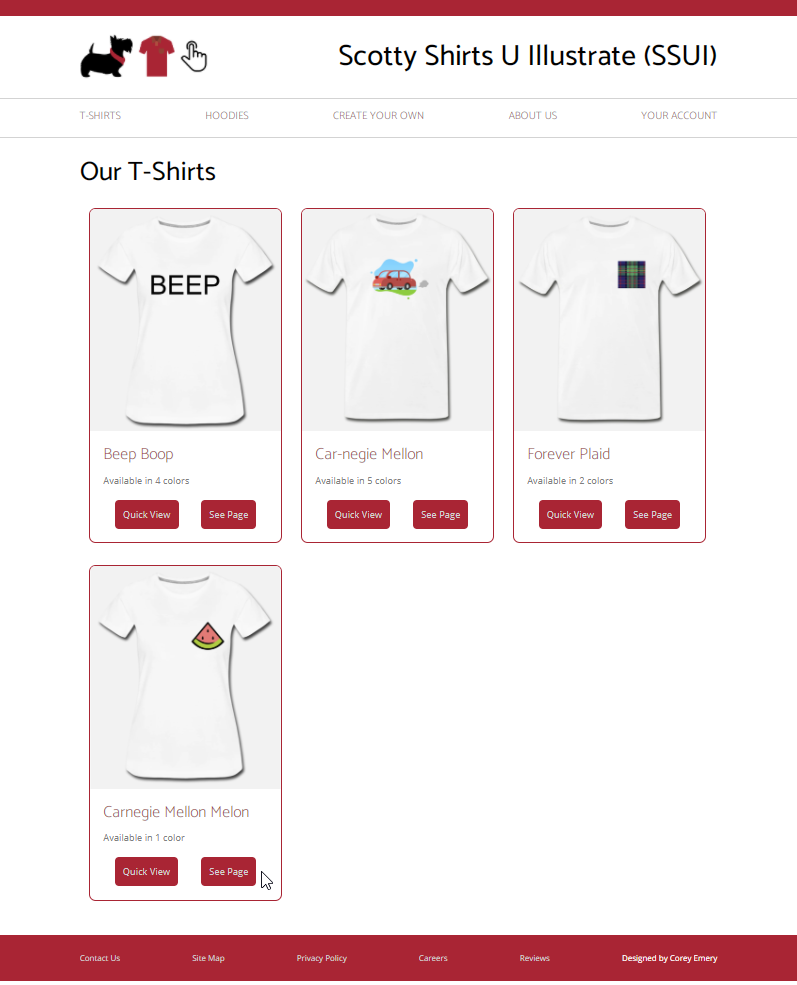 Assigned today, due 9/9/2021 at 3:05pm ET (next Thursday)https://www.cs.cmu.edu/~bam/uicourse/05631fall2021/HW1/  
Build a dynamic website to sell T-shirts
Dynamic = some parts of pages created using your JavaScript code
Detailed specification (no UI design needed)
Only needs to run on Chrome on regular size screens 
Not “responsive”
© 2021 - Brad Myers
15
Idea: Special Lab session byClara (TA) on html/css/JS?
Would it be useful to have a special lab sessions by Clara (TA) on html/css/JS?
If so, when?

One later about React?
Any other homework topics?
© 2021 - Brad Myers
16
Why is This Important?
Virtually all UIs are created using such Tools
Previous research has influenced today’s tools
Enormous impact!
New tools are created all the time
E.g., Flutter for Dart language and mobile
Some are easier to use than others!
Principles and architectures for good designs
Avoid “reinventing the wheel”
What are the “best practices” for these tools
Modern UIs and Tools for web, phones, wearables, Smart TVs, etc. all use similar designs
Speech and conversational interfaces are different
Research topic in ACM UIST, CHI
Also ICSE, SPLASH, PLATEAU, CHASE, many others
© 2021 - Brad Myers
17
Why are User Interfaces Difficult to Design?
© 2021 - Brad Myers
18
Why Hard to Design UIs?
“It is easy to make things hard. It is hard to make things easy.”
No silver bullet
Seems easy, common sense, but seldom done right
Once done right, however, seems “obvious”
User Interface design is a creative process
Designers have difficulty thinking like users
Often need to understand task domain
Can’t “unlearn” something
© 2021 - Brad Myers
19
Can’t Unlearn Something
© 2021 - Brad Myers
20
Why Difficult, 2
Specifications are always wrong:
"Only slightly more than 30% of the code developed in application software development ever gets used as intended by end-users. The reason for this statistic may be a result of developers not understanding what their users need."
-- Hugh Beyer and Karen Holtzblatt,"Contextual Design: A Customer-CentricApproach to Systems Design,“ACM Interactions, Sep+Oct, 1997, iv.5, p. 62.
Need for prototyping and iteration
© 2021 - Brad Myers
21
Why Difficult, 3
Tasks and domains are complex 
Word 1 (100 commands) vs. Word 2013 (>2000)
MacDraw 1 vs. Illustrator 
BMW iDrive adjusts over 700 functions
Adding graphics can make worse
Pretty  Easy to use
Can’t necessarily just copy other designs
Legal issues
All design/development involves tradeoffs
Add Features
Test/Fix Bugs
Test/Fix usability
Time-to-market
© 2021 - Brad Myers
22
Why are User Interfaces Difficult to Implement?
© 2021 - Brad Myers
23
What are the most difficult kinds of programs, in general?
What properties make a task difficult to program?
© 2021 - Brad Myers
24
What are the most difficult kinds of programs, in general?
What properties make a task difficult to program?
GUI programming has most of them!
© 2021 - Brad Myers
25
Why Are User Interfaces Hard to Implement?
They are hard to design, requiring iterative implementation
Not the waterfall model: specify, design, implement, test, deliver 
They are reactive and are programmed from the "inside-out" 
Event based programming  
More difficult to modularize
© 2021 - Brad Myers
26
Why Hard to Implement? cont.
They generally require multi-processing 
To deal with user typing; aborts  
Window refresh  
Window system as a different process  
Multiple input devices 
There are real-time requirements for handling input events 
Output 60 times a second  
Keep up with mouse tracking  
Video, sound, multi-media
© 2021 - Brad Myers
27
Why Hard to Implement? cont.
Need for robustness 
No crashing, on any input
Need for security, e.g., protect from SQL injection attacks
Helpful error messages and recover gracefully  
Aborts  
Undo 
Lower testability 
No unit tests for user inputs
Few tools for regression testing
Difficulty of Modularization
Much code goes into event handlers
© 2021 - Brad Myers
28
Examples
Difference between displaying “hello” and displaying a blue rectangle
Easier with html/JavaScript!
Difficulty to read a file name
Reading a text string from the console - const input = prompt();
Configuring and handling built-in file dialog
<input type="file"
  id="mypic" name="mypic"
  accept="image/png, image/jpeg">
Creating a new file dialog
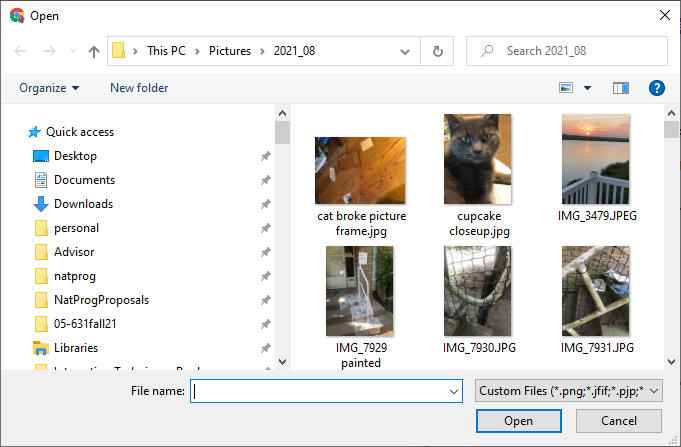 © 2021 - Brad Myers
29
Java
Visual Basic
Swing
C or C# Programming
EmailFilters
Basic
Goal: Gentle Slope Systems
HighCeiling
Web Development
Machine Learning
pandas
Server-side APIs
numpy API
Client-side APIs
matplotlib.pyplot API
csv loader
scikit-lean API
JavaScript
DifficultyofUse
Machine Learning techniques
Goal
Python
CSS & HTML
editor
LowThreshold
Program Complexity and Sophistication
© 2021 - Brad Myers
30